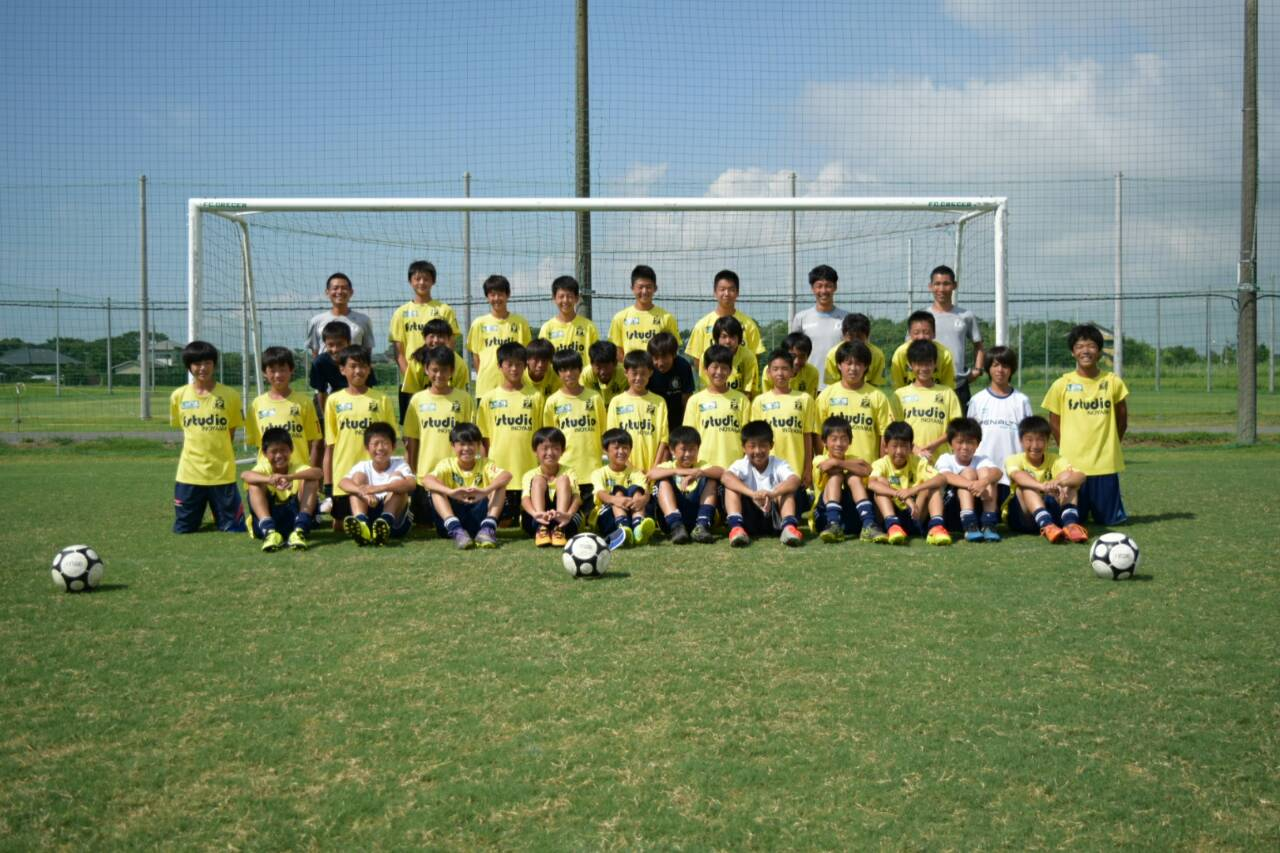 Fstudio いのやまジュニアユース
２０１７年度練習参加希望選手募集！
Fスタジオでは９月よりジュニアユースチームの練習に参加できる選手を募集いたします。
Fスタジオいのやまジュニアユースに興味があり、中学年代でのサッカーをクラブチームでと考えて
いる方は、ぜひトレーニングに参加して「Fスタジオの全力」を体感してみて下さい！
　　　★９月２日より毎週(火)(金)18時40分~20時30分　各日定員３名
　　　★いのやま庄戸グランドにて（栄区庄戸1-12-23）駐車場あり
　　　★対象…現小学６年生
　　　★トレーニングシューズ使用（スパイク不可）　ボール不要
　　　★参加費無料
トレーニングに参加希望の方はメールにてご予約お待ちしております。（締切：９月３０日まで）
①氏名　②電話番号　③所属チーム　④参加希望日　をお知らせください。
こちらから返信致しますが、２日経っても返信がない場合は、お手数ですが、お電話いただきますよう
お願い申し上げます。
怪我等につきましては、応急処置対処はいたしますが、各自の責任でお願いいたします。
ご不明な点がありましたらご連絡ください。
Fスタジオいのやまジュニアユースは2015年度からスタートしたクラブチームです。
2016年より神奈川県サッカー協会、横浜市サッカー協会加盟。
プロ選手を目標に、この中学３年間を土台作りに費やすことが目的のチームです。
個人のスキルを上げること、メンタル、運動量、弱点の克服、武器のさらなる向上、これらを
週５日のトレーニングで鍛えていきます。（土日祝は試合中心）
人工芝、ナイター、駐車場完備のホームグランドでトレーニングを積みます。
指導者４名+専属トレーナーで選手一人一人をしっかりとケアしていきます。
お申込み・お問い合わせはこちらまで。
Fstudioスポーツアカデミー　TEL.070-5468-9443　代表　藤澤勇希
〒247-0035　横浜市栄区庄戸1-12-23　
Mail : soccerfstudio@gmail.com　　　HP :  http://fstudio2012.com/